Best2 – Beeinträchtigt Studieren
Sonderauswertung für die Uni Freiburg
Rahmen
366 Teilnehmende aus Freiburg
Aufbau der Studie
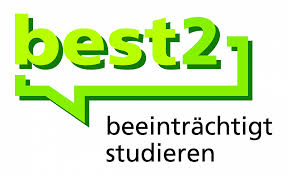 Anzahl der Studienteilnehmenden: 21.000
Angeschrieben: 1,2 Millionen, gezielt Studierende mit Erschwernis angeschrieben
Sehr repräsentativ
Befragung basiert auf Selbstauskunft (!)
Definition UN-Behindertenrechtskonvention
„Menschen mit Behinderung oder chronischer Beeinträchtigung sind jene, die in Wechselwirkung mit einstellungs- und umweltbedingten Barrieren an der gleichberechtigten Teilhabe an der Gesellschaft gehindert sind“
„Studierende mit studienrelevanten Beeinträchtigungen“
Viele betrachten sich selbst nicht als „behindert“
Daten wurden mit der 21. Sozialerhebung per Ausgleichsgewichtung zusammengeführt
Vergleichswerte zur best2 aus dem Jahr 2011
Beeinträchtigungsspezifische Angaben
Form der Beeinträchtigung
Auswirkungen auf den Alltag (Mehrfachnennung möglich, ausgewählte Nennungen)
Auswirkungen
Stärke der Auswirkung auf das Studium
Sehr/eher schwach: 11%
Teils/teils: 28,3%
Eher/sehr stark: 60,7%
Häufigkeit
Ständig: 49,7%
Zeitweise: 50,3%
Bedarf auf Barrierefreiheit/etc.: 32,1%
Wahrnehmbarkeit der Beeinträchtigung für andere
Bei erster Begegnung: 3%
Nach einiger Zeit wahrscheinlich: 27,7%
Nicht erkennbar: 69,2%

Erwerb der Beeinträchtigung
Geburt: 11,4%
Vor Einschulung: 5,8%
Vor Studienbeginn: 65,4%
Nach Studienbeginn: 17,5% (Bund: 16,5%)
Bezugsgruppe Studierende mit psychischer Erkrankung – bist du in Behandlung?
Soziodemographie
Geschlecht 				 Alter
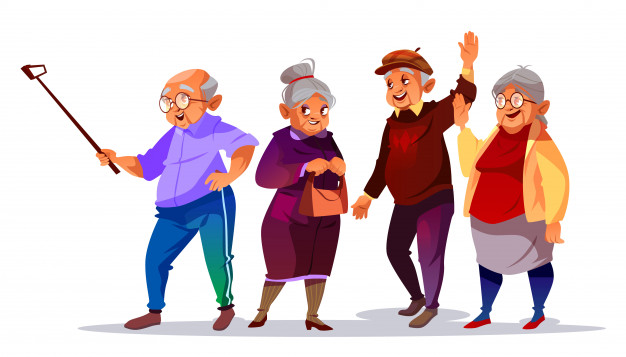 Weiblich: 69,5%
Männlich: 27,5%
Kann/will mich nicht einordnen: 3% (Erprobungskategorie)
21-24J.: 15,9%
Bis 20J.: 39,9%
25-30J.: 34,1%
31+: 10,1%
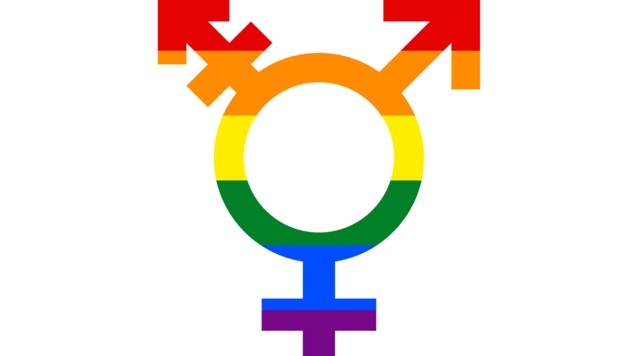 Höchster Schulabschluss der Eltern
Mutter
Vater
Nicht-/akademische Herkunft
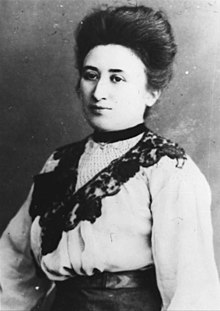 Hochschulzugang
Wahl des Studiums
Hat die Beeinträchtigung die Entscheidung zum Studiengang beeinflusst?
Sehr/eher stark: 17,4%
Teils/teils: 18,1%
Eher/sehr schwach: 21,8%
Gar nicht: 42,6%
Wollten sie ursprünglich einen anderen Studiengang studieren? (Studierende, die beeinflusst wurden durch Beeinträchtigung)
Ja, aber ich habe auf Grund der Beeinträchtigung mich wo anders eingeschrieben bzw. den alten Studiengang abgebrochen – 26,6% (Bund: 19,8%)
Ja, aber ich habe mich unabhängig der Beeinträchtigung umentschieden – 20,1%
Nein, mein derzeitiger Studiengang war meine erste Wahl – 53,3%
Wahl des Studiums
Haben sie einen Härtefallantrag/Nachteilsausgleich bei der Bewerbung gestellt?
Ja: 9,4%
Nein: 90,6% (Bund: 89,9%)
Weiß ich nicht (mehr): 0
Ist ihr Studiengang zulassungsbeschränkt?
Ja: 69% (Bund 63,7%, BaWü: 63,1%)
Nein: 22,8%
Weiß ich nicht: 8,2%
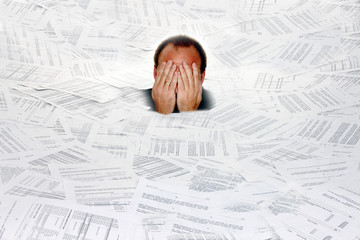 Welche Aspekte haben die Wahl beeinflusst (Studierende, die durch Beeinträchtigung bei Studienwahl beeinflusst wurden)
In welchen Bereichen hätten sie sich im 1.+2. Semester mehr Hilfe gewünscht? (Studierende, die vor Aufnahme des Studiums beeinträchtigt waren)
Beeinträchtigungsbezogene Schwierigkeiten im Studium
Wo hatten sie Schwierigkeiten?
Leistungsnachweise LN –was bereitet Schwierigkeiten bzgl. der Beeinträchtigung(en)
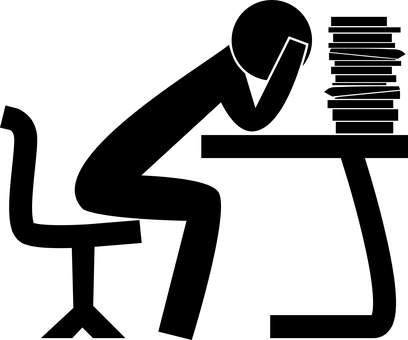 Studienorganisation/Lehre/Lernen
Barrierefreiheit – was bereitet Schwierigkeiten bzgl. der Beeinträchtigung(en)
Nachteilsausgleiche
In welchem Bereich haben Sie um individuelle Anpassungen/Ansprachen gebeten?
Prüfungen, Hausarbeiten, Leistungsnachweise: 30,9% (Bund: 26,8%)
Studienorganisation, Lehre und Lernen: 27,1% (Bund: 20,6%)
Barrierefreiheit: n.A. (Bund: 19,5%)
In anderen Studienbereichen: n.A. (Bund 14,3%)
Ich habe nicht um Anpassungen/Nachteilsausgleiche gebeten: 67,9% (Bund: 71,4%)
66,8% der beeinträchtigten Frauen haben keine Anpassungen erbeten
Durchschnittlicher Anteil bewilligter Anträge
Leistungsnachweise: 44,8%
(sehr) hilfreich: 48,3%
Teilweise hilfreich: 42,4%
(eher) nicht hilfreich 35,4%
Studienorganisation, Lehre und Lernen: 46,6%
Keine weiteren Daten vorhanden
Insgesamt 2/3 teilweise bis sehr hilfreich
Warum wurde kein Antrag gestellt?
Angst vor Stigmatisierung
Mehr als ¾ der Befragten der bundesweiten Umfrage nutzten zur Beschreibung von Schwierigkeiten im sozialen Miteinander das Freitextfeld 
Komplexes soziales Klima an Hochschulen
Kontakt- und Kommunikationsprobleme

Durch Ängste vor, Enttäuschung von, Unkenntnis von und Desinteresse mancher Dozent*innen, Mitarbeiter*innen und Mitstudierenden
Können Auslöser und Verstärker von Studienerschwernis sein
Z.B. wegen Verlust der Lerngruppe, Ausschluss aus studentischen Netzwerken, Verzicht auf Nachteilsausgleiche
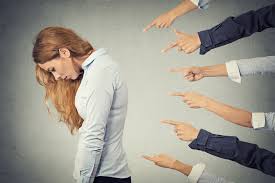 Warum wurde dein letzter Antrag abgelehnt?
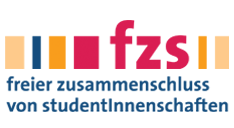 Alternative Lösungsstrategien (Bundesergebnis)
4/5 nutzt individuelle Lösungsstrategien
13% nutzen weder alternative Strategien, noch Vorkehrungen der Hochschule
¾ empfinden mindestens eine alternative Maßnahme als hilfreich
Ca. 50% nutzen das private Umfeld als Unterstützung
Ca. 50% empfinden Ärzt*innen/Therapeut*innen als wichtig
Besonders bei psychisch und chronisch-somatisch Erkrankten als wichtiger als das persönliche Umfeld eingeschätzt (61% bzw. 69%)
1/3 nutzt Hilfe von Kommiliton*innen
Besonders häufig Betroffene mit Bewegungs- und Sinnesbeeinträchtigungen
Couchings, alternative Lernformate, feste Lerngruppen eher selten
Besonders häufig von Studierenden mit Teilleistungsstörung

 2/3 empfinden privates Umfeld, Ärzt*innen & Therapeut*innen als hilfreich
Wirksamkeit beeinträchtigungsspezifischer Beratungsangebote
Bekanntheit & Nutzung (der Betroffenen)
Beratungsstellen für Studierende mit Beeinträchtigung 
Hochschule: Genutzt: 11,5% - Unbekannt: 48,9%
Studierendenwerk: Genutzt 4,4% - Unbekannt: 51,9%
Psychologische Beratungsstelle Studierendenwerk/Hochschule
Genutzt: 21,6%
Kenne ich nicht: 21,6%
Beratungsstelle des StuRas
Genutzt: 2,2%
Kenne ich nicht/Nicht vorhanden: 68,1%
Studienbezogene Beratung anderer Hilfsvereinigungen
Genutzt: 2,5%
Kenne ich nicht/nicht vorhanden: 84,4%
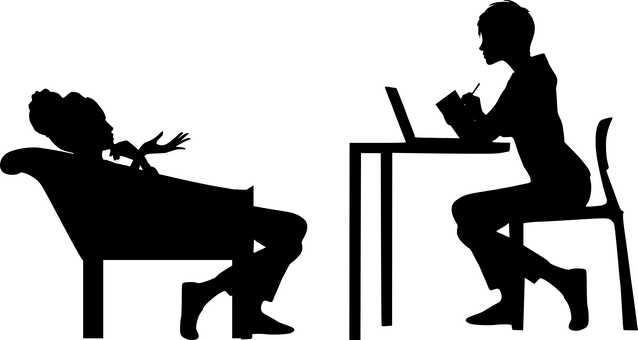 Wirksamkeit der Angebote
Wie hilfreich waren die Angebote?
Gar nicht/eher nicht: 19,6
Teils/teils: 12,1
Eher/sehr hilfreich: 68,2%
Beratung zu (Auswahl)
Erstorientierung/Studienfachwahl: 8,9%
Bewerbungs-/Zulassungsverfahren: 10,7%
Umgang mit der eigenen Beeinträchtigung im Studium: 65,2%
Kommunikation/Kontaktaufnahme mit Lehrenden: 14,3%
Kommunikation/Kontaktaufnahme mit Prüfungsämtern: 17,9%
Studienorganisation: 30,4%
Nachteilsausgleiche: 28,6%
Umgang mit längerer Unterbrechungen: 17,9%
Studienfinanzierung/Finanzierung von Mehrbedarfen: 14,3%
Warum haben Sie kein Angebot genutzt?
Finanzielle Situation